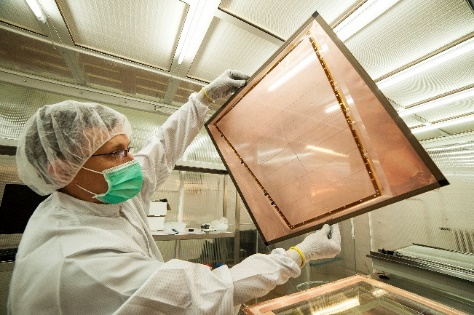 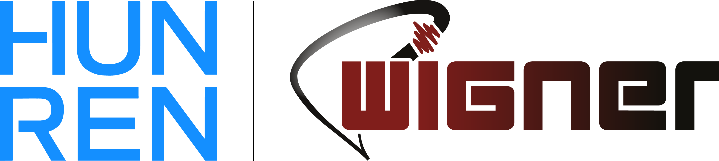 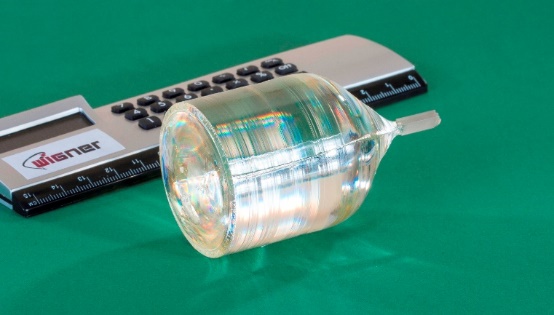 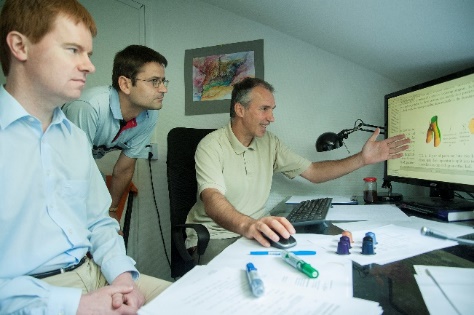 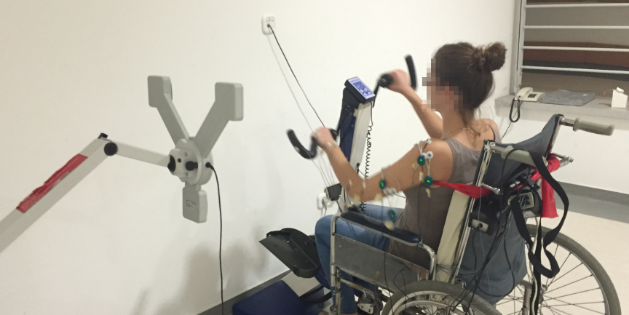 Név
Titulus 
Dátum
 
Magyar PPT sablon képekkel
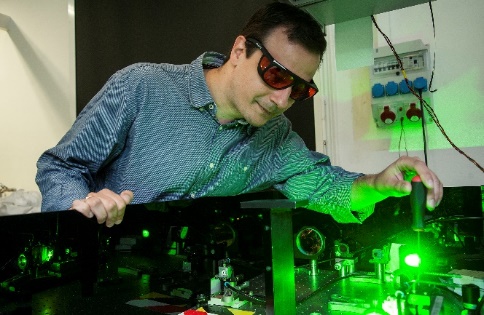 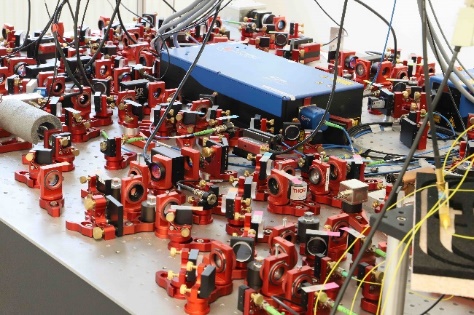 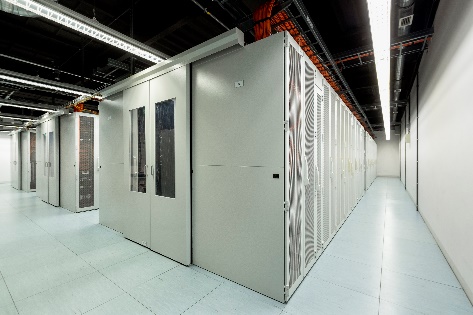 Kutatás.
Innováció.
Hatás.
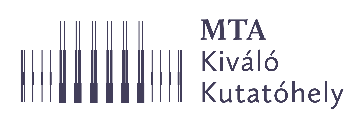 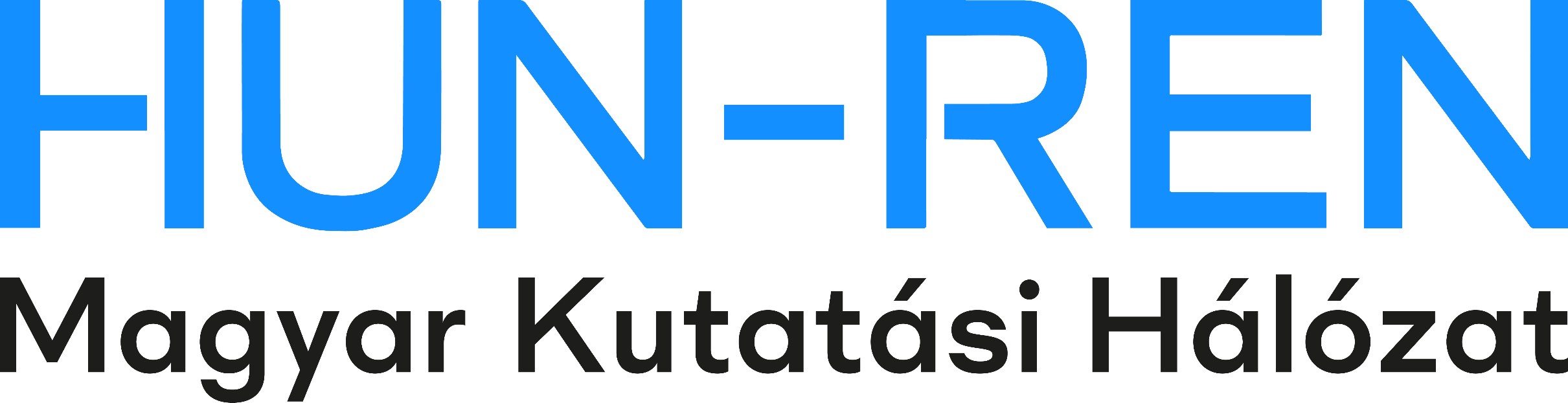 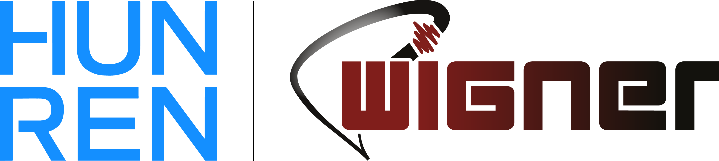 Belső dia